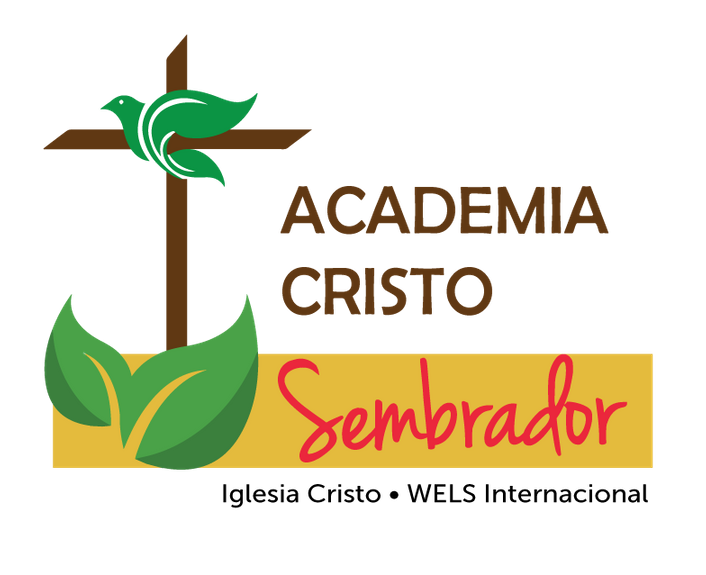 DE 2020
CULTO ESTUDIO
INVOCACIÓN
En el nombre del Padre y del Hijo y del Espíritu Santo. Amén.
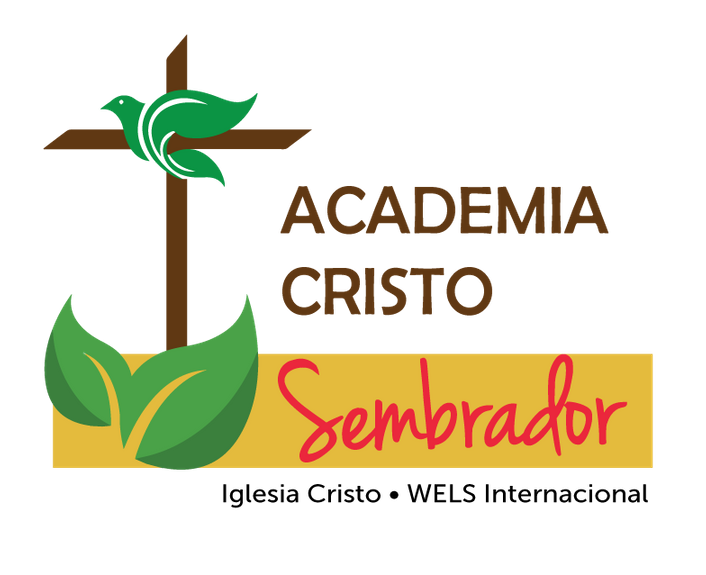 HIMNO DE APERTURA
Se puede cantar el siguiente u otro himno de apertura.
En la presencia de la Santa Trinidad
El Padre, el Hijo y el Espíritu Santo.
Nos reunimos en tu palabra.
Habla, Oh Señor, que tus siervos escuchan.
Habla, Oh Señor, que tus siervos escuchan.
CONFESIÓN DE PECADOS
Amados en el Señor: 

Acerquémonos con corazón recto y confesemos nuestros pecados a Dios nuestro Padre, suplicándole en el nombre de nuestro Señor Jesucristo que nos conceda el perdón.
(Silencio para confesión personal)
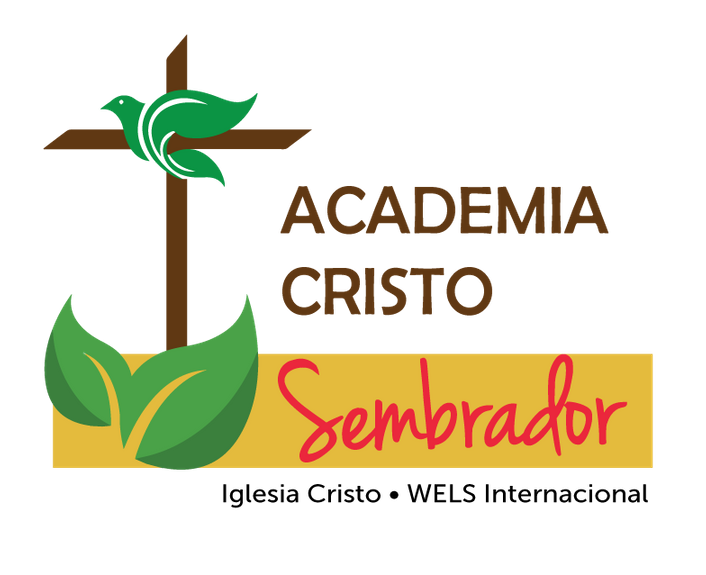 HIMNO DE CONFESIÓN
Se puede cantar el siguiente himno (el Kyrie), 
"Confesión de pecados 1" o "Confesión de pecados 2".
Señor, ten piedad de mí.
Señor, ten piedad de mí.
Oh Señor Jesucristo, ten piedad de mí.
Cristo, ten piedad de mí.
PERDÓN
Dios, nuestro Padre celestial, ha tenido misericordia de nosotros, y ha dado a su único Hijo para entregar su vida en rescate por todos. Por lo tanto, escucha las palabras de Cristo por medio de su siervo:

Te perdono todos tus pecados en el nombre del Padre, y del Hijo, y del Espíritu Santo.
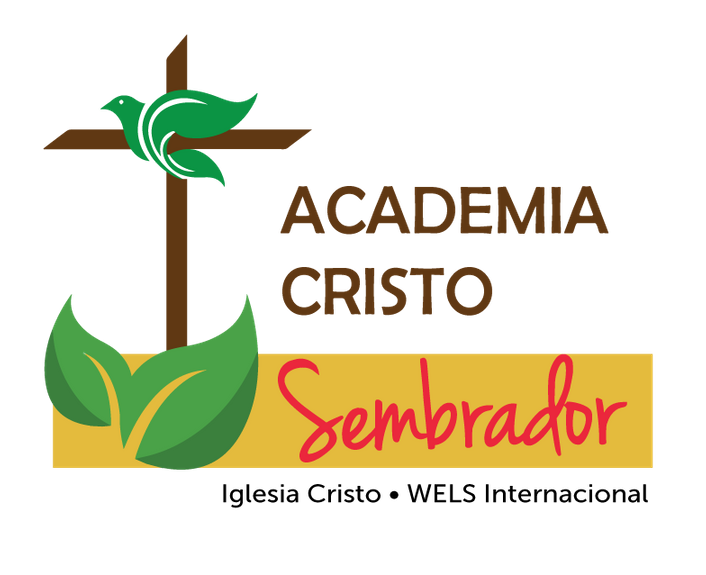 HIMNO DE ALABANZA
Se puede cantar el siguiente himno (Gloria in Excelsis) u otro himno de alabanza.
Gloria a Dios en las alturas
Y en la tierra paz a los hombres buena voluntad.
Gloria a Dios en las alturas
Y en la tierra paz a los hombres buena voluntad.
Te alabamos, te bendecimos,
Te adoramos, te glorificamos,
Te damos gracias por tu gloria,
Oh Señor, Rey celestial.
HIMNO DE ALABANZA
Jesucristo, Cordero de Dios, 
Que quitas el pecado de todo el mundo,
Ten piedad; Oh Jesucristo, recibe nuestra oración.
Oh Jesucristo, Tú eres Santo,
Tú solo eres el Señor,
Tú solo, Cristo, con el Espíritu Santo,
Eres altísimo en la gloria de Dios Padre.
Gloria a Dios en las alturas
Y en la tierra paz a los hombres buena voluntad.
MENSAJE 
DE LA PALABRA
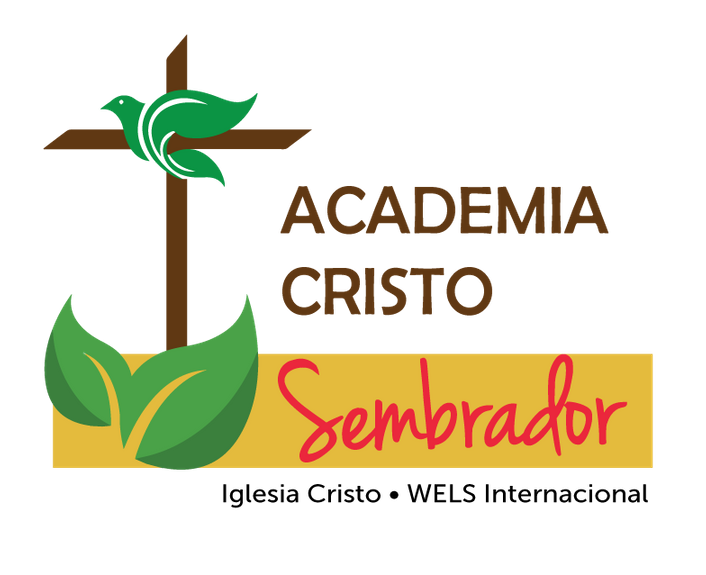 Se estudia una lectura de la Biblia o de Academia Cristo.
CREDO
APOSTÓLICO
CREDO
Confesamos nuestra fe diciendo uno de los siguientes credos, o cantando el primero.
Creo en Dios Padre Todopoderoso, 
creador del cielo y de la tierra.
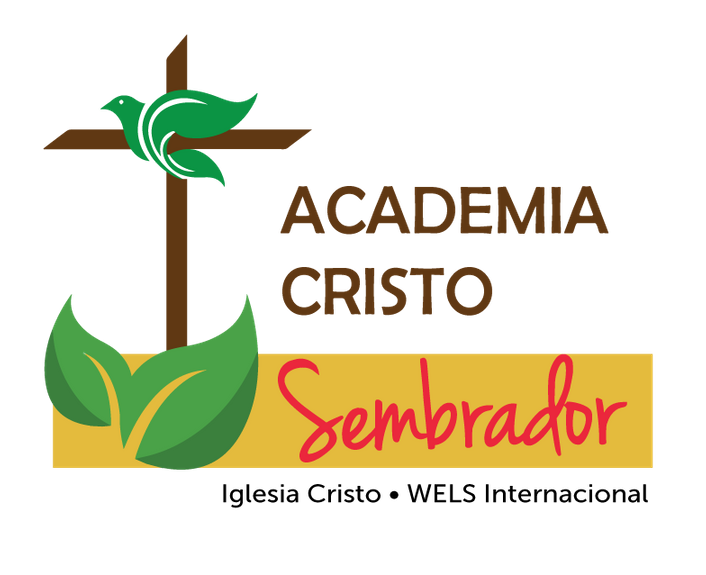 CREDO
APOSTÓLICO
CREDO
Creo en Jesucristo, su único Hijo, nuestro Señor; que fue concebido por obra del Espíritu Santo, nació de la virgen María; padeció bajo el poder de Poncio Pilato, fue crucificado, muerto, y sepultado.
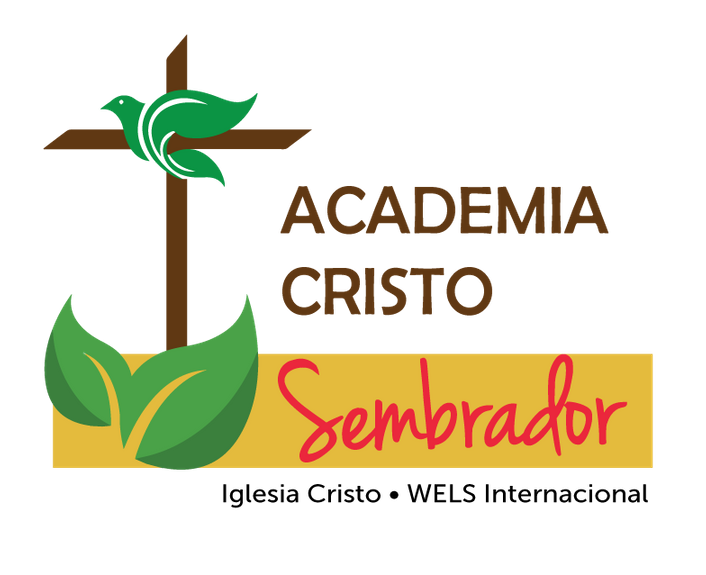 CREDO
APOSTÓLICO
CREDO
Descendió a el infierno. Al tercer día resucitó de entre los muertos. Subió al cielo, y está sentado a la diestra de Dios Padre Todopoderoso. De ahí vendrá de nuevo a juzgar a los vivos y a los muertos.
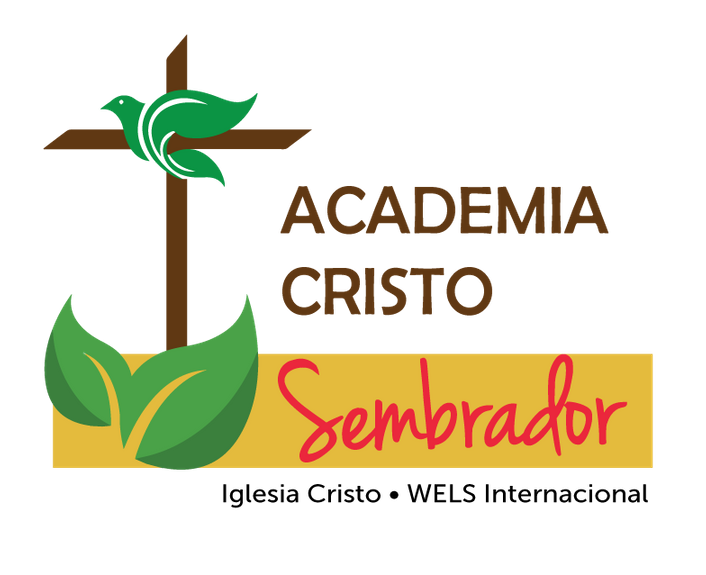 CREDO
APOSTÓLICO
CREDO
Creo en el Espíritu Santo, la santa iglesia cristiana, la comunión de los santos, el perdón de los pecados, la resurrección del cuerpo, y la vida eterna. Amén.
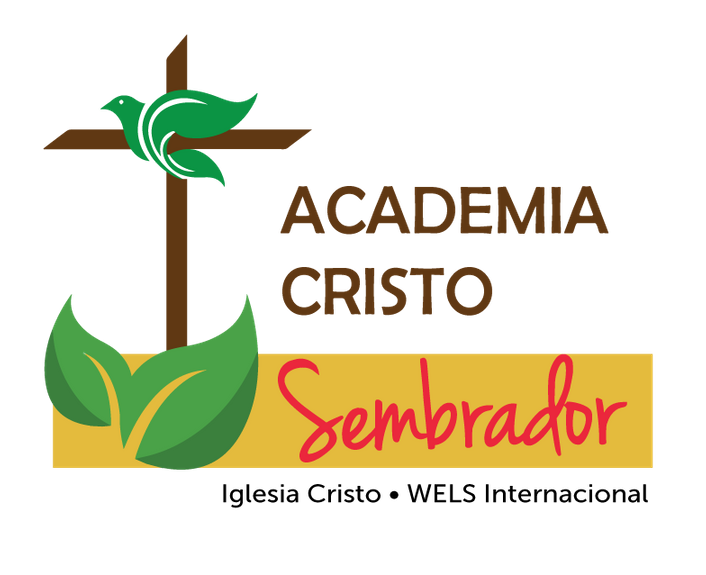 CREDO
NICENO
CREDO
Creo en un solo Dios,
Padre todopoderoso,
creador del cielo y de la tierra, y de todo lo visible e invisible.
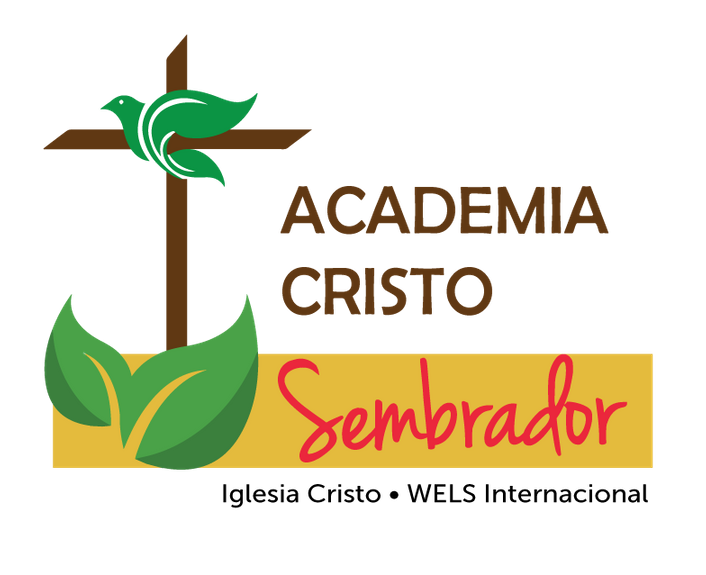 CREDO
NICENO
CREDO
Y creo en un solo Señor Jesucristo, Hijo único de Dios, engendrado del Padre antes de todos los siglos, Dios de Dios, luz de luz, Dios verdadero de Dios verdadero, engendrado, y no creado, de la misma naturaleza que el Padre, por quien todo fue hecho; por nosotros y por nuestra salvación él bajó del cielo,
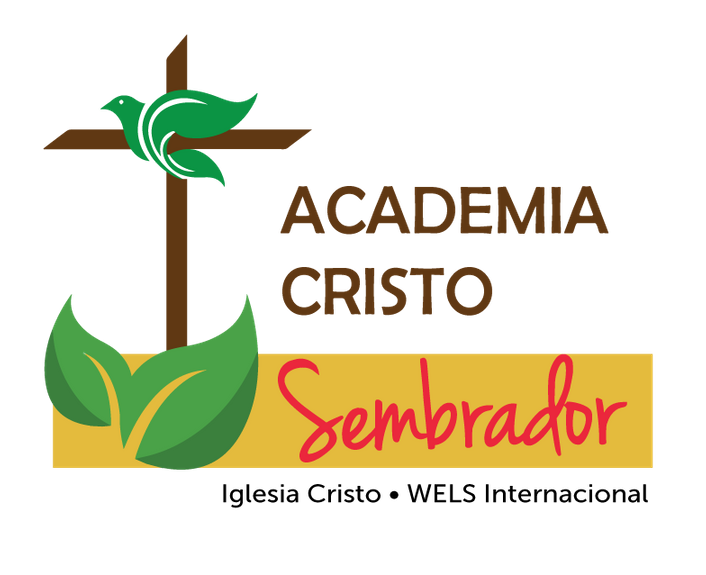 CREDO
NICENO
CREDO
y por obra del Espíritu Santo se encarnó de María la virgen, y se hizo hombre; y por nuestra causa fue crucificado en tiempos de Poncio Pilato: Padeció y fue sepultado, y resucitó al tercer día, según las escrituras: Y subió al cielo, y está sentado a la derecha del Padre; y de nuevo vendrá con gloria para juzgar a los vivos y la los muertos, y su reino no tendrá fin.
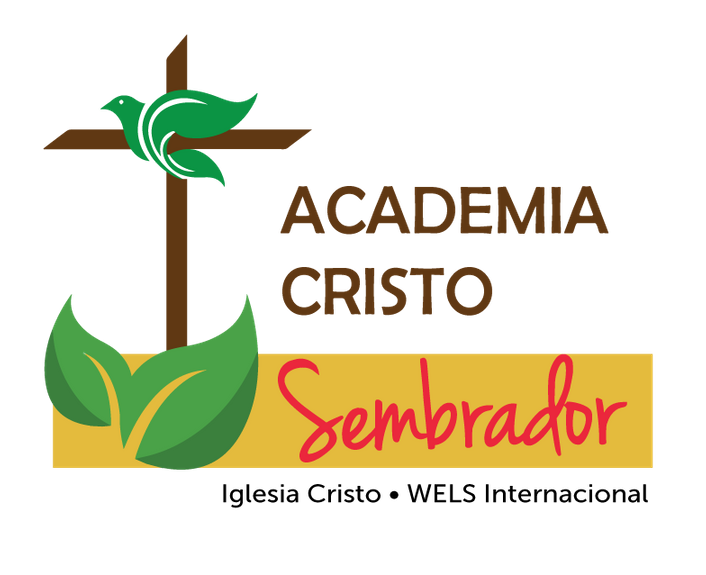 CREDO
NICENO
CREDO
Y creo en el Espíritu Santo, Señor y dador de vida, que procede del Padre y del Hijo, que con el Padre y el Hijo recibe una misma adoración y gloria, y que habló por los profetas. Y creo en una sola iglesia, santa, apostólica, y universal. Reconozco un solo bautismo para el perdón de los pecados, y espero la resurrección de los muertos y la vida del mundo que ha de venir. Amén.
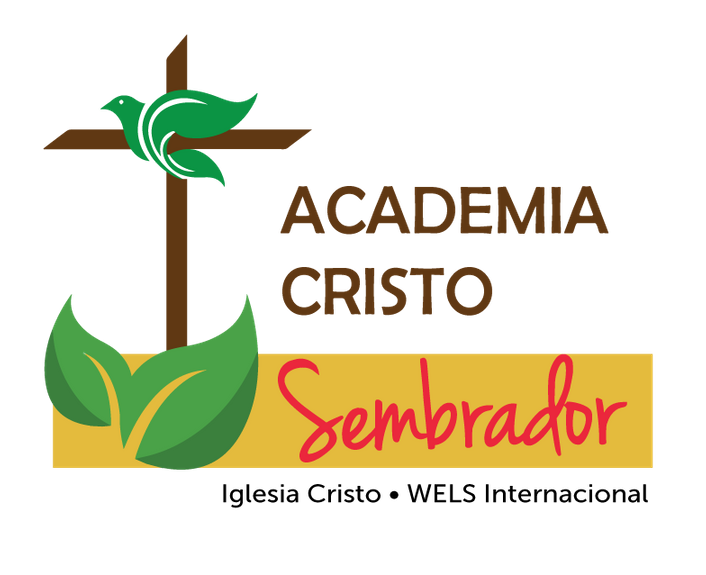 OFRENDA
ORACIÓN
PADRE NUESTRO
(Se puede decir o cantar)
Padre nuestro, que estás en los cielos,
santificado sea tu nombre; 
venga a nos tu reino; 
hágase tu voluntad, así en la tierra como en el cielo.
El pan nuestro de cada día, dánoslo hoy.
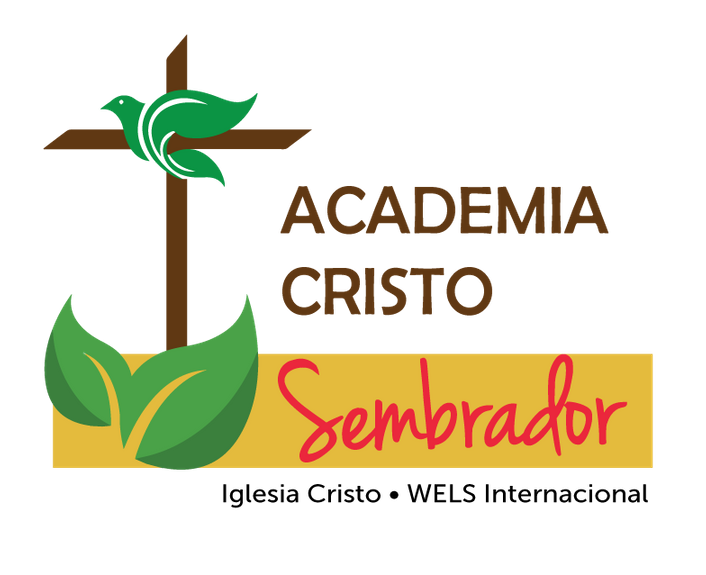 PADRE NUESTRO
(Se puede decir o cantar)
Perdónanos nuestras deudas,
así como nosotros perdonamos a nuestros deudores. 
No nos dejes caer en la tentación,
mas líbranos del mal. 
Porque tuyo es el reino, el poder y la gloria,
por los siglos de los siglos. Amén.
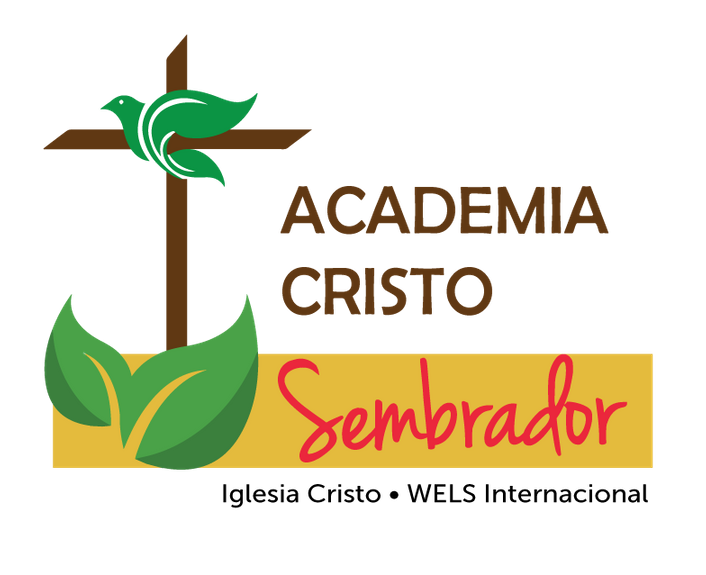 BENDICIÓN
(Se puede terminar con el siguiente himno. O, se puede decir la bendición,  y terminar con otro himno de clausura)
El Señor te bendiga, El Señor te guarde.
El Señor haga resplandecer su rostro sobre ti
Y tenga de ti misericordia,
El Señor vuelva su rostro hacia ti,
Y te conceda la paz,
Y te conceda la paz. (repetir)
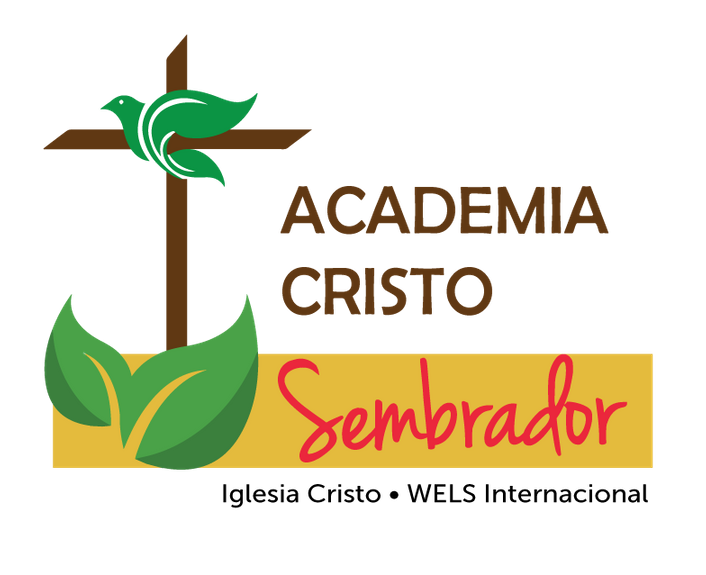 Encuéntranos en:
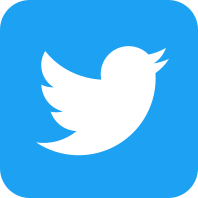 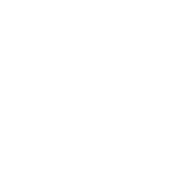 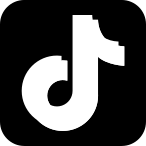 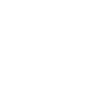 YOUTUBE
INSTAGRAM
TIKTOK
TWITTER
FACEBOOK
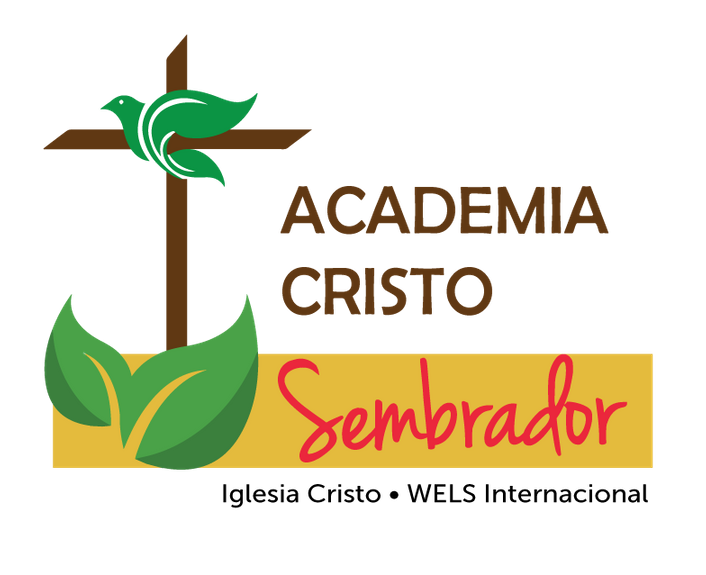 www.academiacristo.com